Audyty energetyczne w programie priorytetowym Czyste Powietrze
mgr inż. Maciej Pacholec
Agenda
Najistotniejsze różnice dla audytorów
Najistotniejsze różnice dla audytorów
Wizja lokalna
Wizja lokalna
Wizja lokalna
Wizja lokalna
Aktualny stan przegród
Przyjęcie odpowiednich współczynników
Rozporządzenie Ministra Energii w sprawie szczegółowego zakresu i sposobu sporządzania audytu efektywności energetycznej oraz metod obliczania oszczędności energii z dnia 5 października 2017 r.
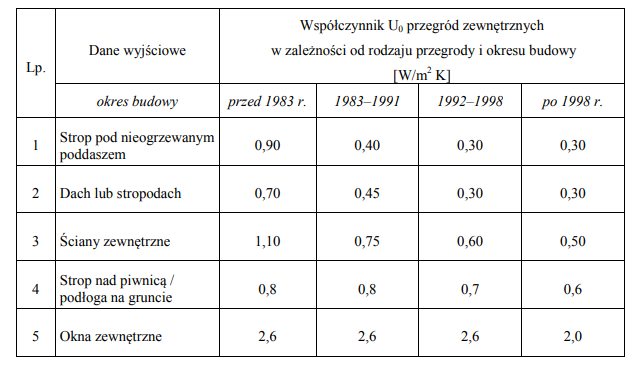 Przyjęcie odpowiednich współczynników
Nieobowiązujące Rozporządzenie w sprawie świadectw energetycznych z 2008 r.
Przyjęcie odpowiednich współczynników
Norma PN-EN ISO 10077-1:2017-10
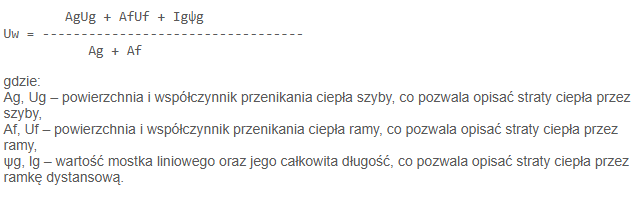 Pomiary
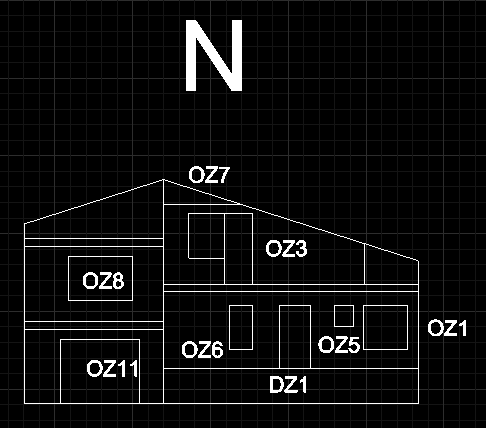 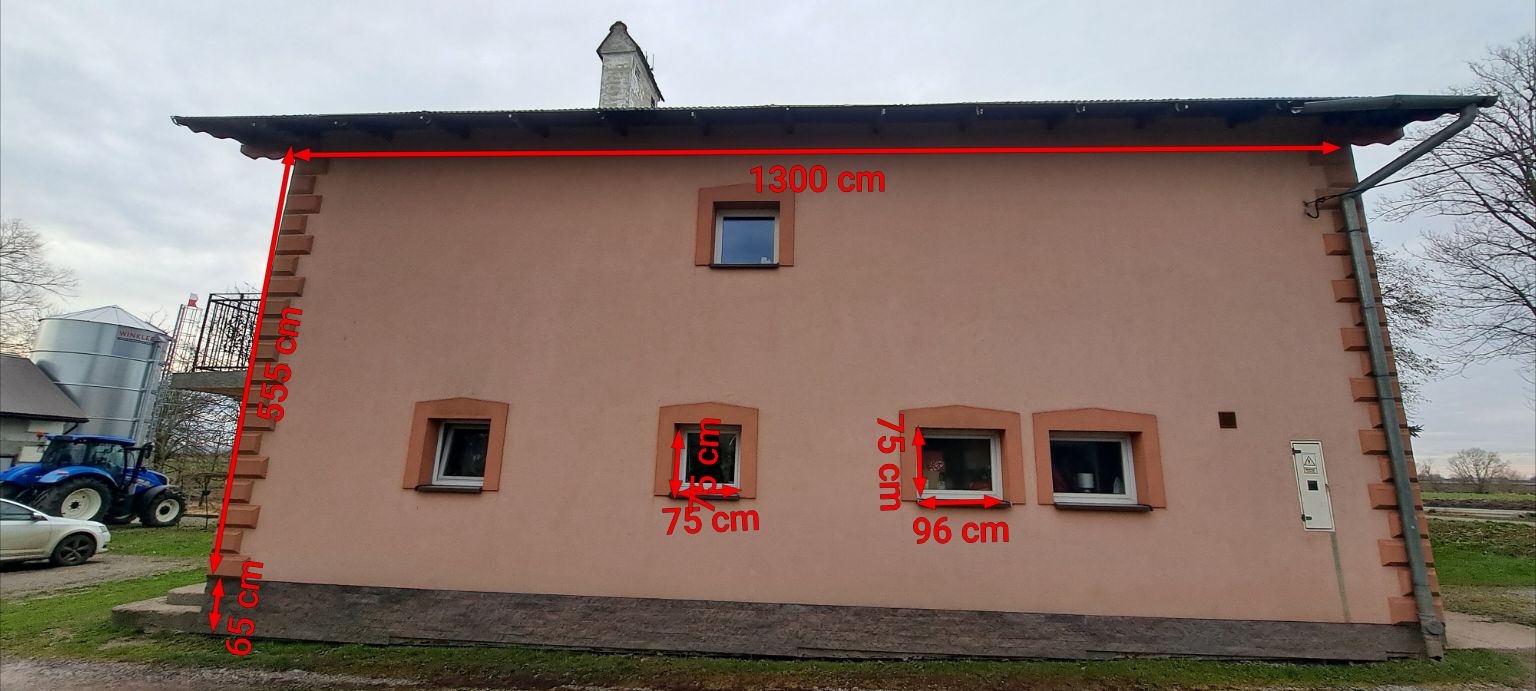 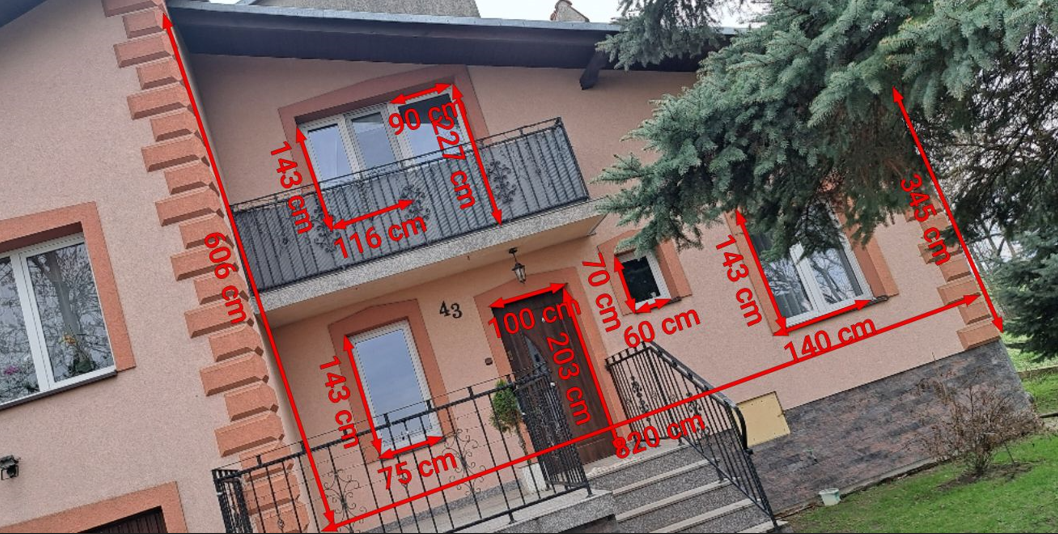 Uwagi
Podpis inwestora
Ustalenie oczekiwań inwestora vs metodologia
Umowa z inwestorem
Zasady obliczeń Eu,Ek,Ep
Audyt wg Rozporządzenia
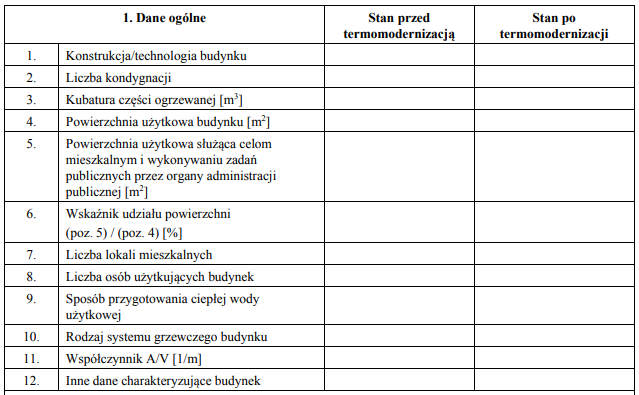 Audyt wg Rozporządzenia
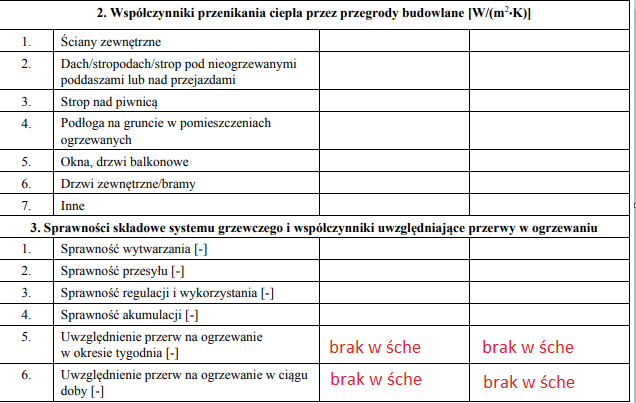 Audyt wg Rozporządzenia
Wentylacja:
PN‑83/B‑03430/Az3:2000
ŚCHE:
metodologia sporządzania świadectw
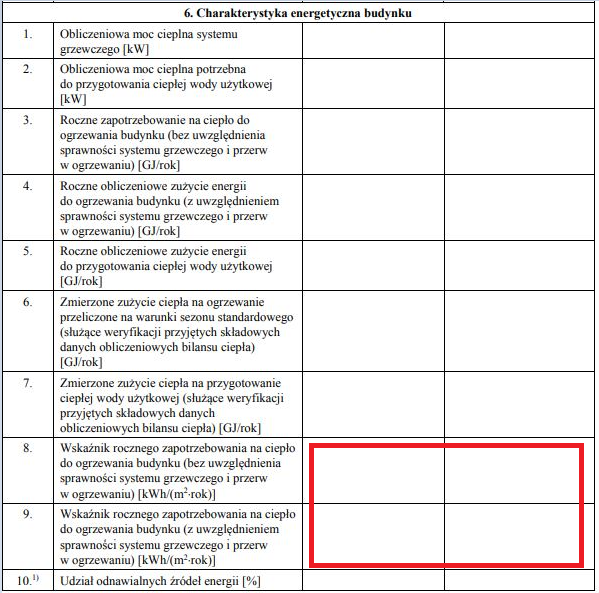 Audyt – minimalny zakres
Strona tytułowa – zgodnie ze wzorem
Karta audytu – zgodnie ze wzorem
Wykaz dokumentów źródłowych oraz wytyczne i wagi inwestora ( w tym wielkość środków trwałych ( w tym zakładane środki własne)
Inwentaryzacja techniczno – budowlana
Ocena stanu technicznego
Inwentaryzacja techniczno-budowlana
Opis konstrukcji, technologii, niezbędne dane powierzchniowe i kubaturowe
Uproszczona dokumentacja techniczna, w tym rzuty poziome
Opis techniczny podstawowych elementów budynku
Charakterystykę energetyczną budynku (moc zamówiona, zapotrzebowanie na ciepło, zużycie energii, wysokość taryf i opłat)
Charakterystyka systemu grzewczego w szczególności sprawności składowe
Charakterystyka instalacji ciepłej wody użytkowej – w szczególności sprawności składowe
Charakterystyka kotłowni
Charakterystyka systemu wentylacji (rodzaj i typ)
Charakterystyka instalacji gazowej – gdy ma wpływ na ulepszenie lub przedsięwzięcie termomodernizacyjne
Ocena stanu technicznego
wg Rozporządzenia – Ocena stanu technicznego budynku w zakresie istotnym dla wskazania ulepszeń termomodernizacyjnych
Audyt – minimalny zakres
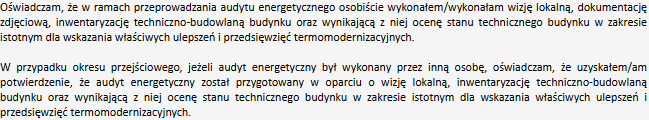 Audyt – minimalny zakres
6) Zestawienie wskazanych rodzajów ulepszeń oraz przedsięwzięć wykonanych zgodnie z algorytmem
7) Dokumentacja wykonania kolejnych kroków optymalizacyjnych
8) Opis techniczny, niezbędne szkice, przedmiar robót
Algorytm
Wskazanie wariantów przedsięwzięcia
Obliczenie kosztów inwestycyjnych
Sporządzenie bilansu ciepła dla wariantów
Obliczenie kosztów wytwarzania ciepła oraz efektów ekonomicznych dla wariantów
Wybór optymalnego wariantu (z uwzględnieniem deklarowanych przez inwestora środków własnych)
Algorytm
Wskazanie wariantów przedsięwzięcia
Obliczenie kosztów inwestycyjnych
Sporządzenie bilansu ciepła dla wariantów
Obliczenie kosztów wytwarzania ciepła oraz efektów ekonomicznych dla wariantów
Wybór optymalnego wariantu (z uwzględnieniem deklarowanych przez inwestora środków własnych)
Różnice w wynikach
DPAE
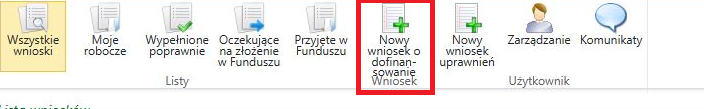 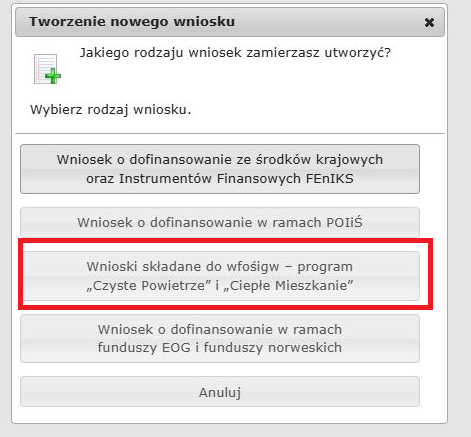 DPAE
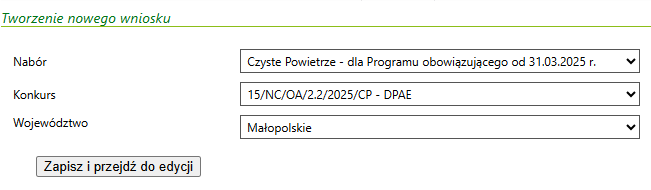 DPAE
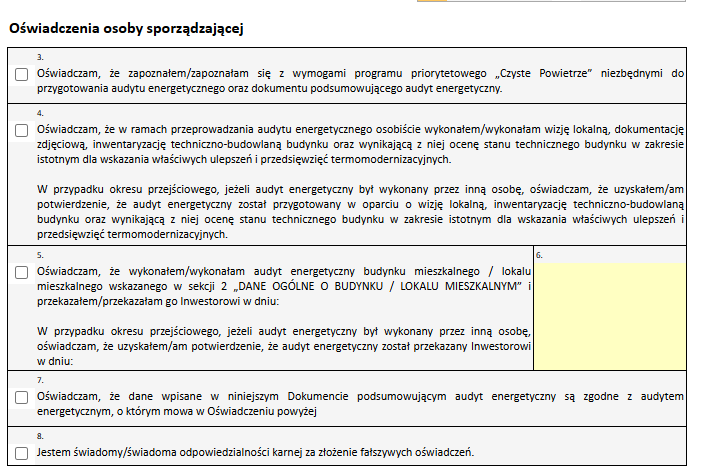 DPAE
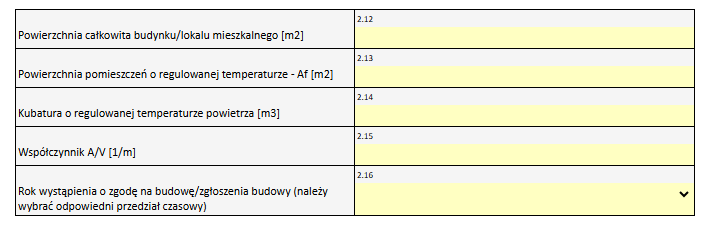 DPAE
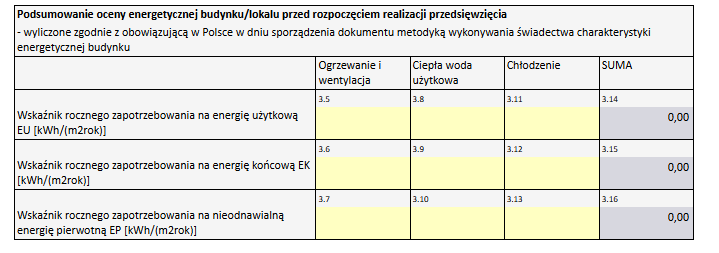 DPAE
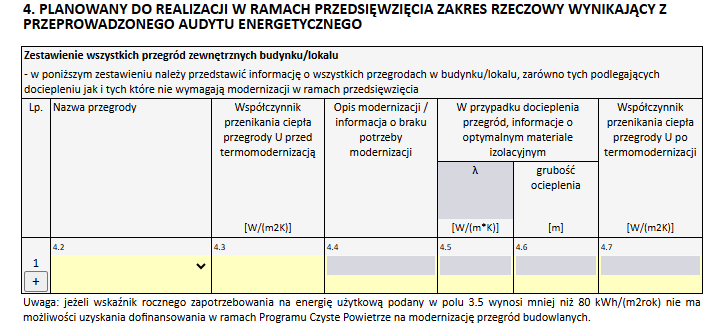 DPAE
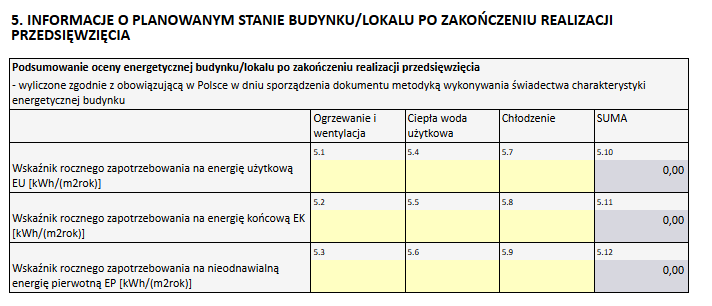 DPAE
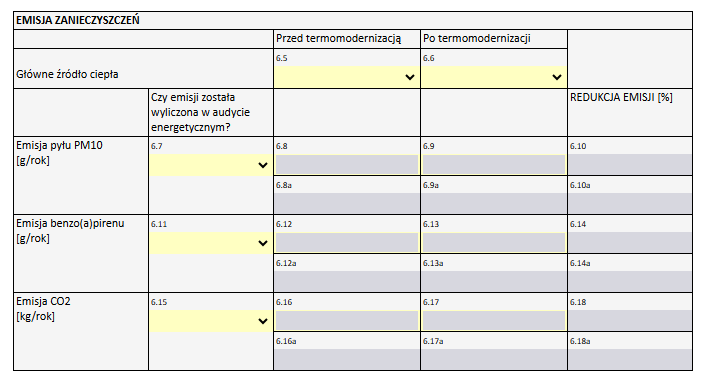 Błędy
Brak dokumentacji rysunkowej w audycie
Niedostateczny opis techniczny
Brak analizy opłacalności ocieplenia przegród nie spełniających warunków WT 2021, brak uzasadnień
Analiza opłacalności niezgodna z Rozporządzeniem
Izolacja przegród / wymiana stolarki w pomieszczeniach nieogrzewanych
Błędy w powierzchniach Af/powierzchnia użytkowa/powierzchnia całkowita
Brak spójności wyników
Niewłaściwy dobór współczynnika przenikania ciepła U dla przegród
Literatura
1. Ustawy i Rozporządzenia
2. Normy branżowe
3. Ocena cech energetycznych budynków – Maciej Robakiewicz – Fundacja poszanowania energii
Q&A
Dziękuję za uwagę